Декомпозиция критерилерінің деңгейлеріАрхитектуралық стильдер,жобалау
Күрделілік - объективті және әр түрлі қасиеттерге ие немесе басқа элементтер үшін бір типті емес болатын көптеген элементтерден тұратын жүйеге тән интегралды қасиет. Жүйені құрайтын элементтер қарапайым қасиеттерге ие болған жағдайда жүйе күрделілігі салыстырмалы түрде жоғары болуы мүмкін, себебі синэргетикалық түрге ие болады.
Бағдарламалық жүйеге айтарлықтай әсер беретін күрделілікпен күресу үшін жүйені бөліктерге бөлудің анықталған қадамын қалыптастыру қажет және осы декомпозиция критерилерінің негізінде жүйенің жалпы архитектурасын  құру қажет. Бағдарламалық ішкі жүйенің арасындағы ақпараттық жүйе мен анықталған интерфейс декомпозициясын орындағаннан кейін әрбір ішкі жүйені тәуелсіз өңдеу керек. 
        Сонымен декомпозицияның мәні ақпараттық жүйенің күрделілігін азайту болып  табылады, ал тағайындалуы берілген техникалық талаптар формасындағы мақсатты жүзеге асыру мен оны жақсы түсіну мүмкіндігін қамтамасыз ету.
Декомпозицияның негізгі критерилары.
Декомпозицияның бүтіннің бөлікке қатысты көптеген арнайы критерилары белгілі. Декомпозицияның критерилары құрамдас болады, яғни басқа критерилардан тұратын және мөлшерлі, - басқа критерилардан тұрмайтын болады.  Сондықтан, мөлшерлі критериларда критерилық базаның енгізілген блоктары , немесе бағдарламалық қамтаманы жобалау теориясында қолданатын критерилық база деп атауға болады. Сонымен құрамды критерилардың критериялық базасы мен құрылу ережелерін білгендіктен, бізге алдын ала белгілі емес топология мен декомпозиция жүйесі үшін арнайы критерилар құруға болады.
Архитектуралық стильдер
Архитектуралық стиль (подтерн) - анықталған архитектуралық класс тапсырмаларын анықтауға мүмкіндік беретін архитектуралық шешімдер мен концепциялық жинақ. Сонымен, архитектуралық стильдердің туындау себептері нақты типтегі тапсырмаларды шешу үшін жиналған білім мен әдістерді қайтадан қолдануға талпыныс болып табылады. Архитектуралық стильдердің жіктелінуі толық мамандандырылған және жалпы жағдайға оптималды емес жағдай болып табылады.
Архитектуралық стильдерді келесі түрде қарастырған айтарлықтай қызық болады:
тізбектелген жүйе
параллельді жүйе
үлестірілген жүйе
нақты уақыт жүйелері
Тізбектелген жүйе айтарлықтай жиі кездесетін архитектуралдық стиль.  Қолданушы қажеттілігіне қызмет ететін көптеген іргелі бағдарламалар онымен өзара әрекеттесе отырып әдетте осы архитектура типын қолданады.  Бұл таңқаларлық жағдай болып табылмайды, себебі қолданушымен орындалытын көптеген тапсырмалар тізбектелген болып келеді. Стильдің атауы толығымен оның мәнін мінездейді: бағдарламаның орындалу процесі қатаң түрде тізбектелген.
Параллельді жүйе кең таралмаған, бірақ компьютерлік аппаратура қуатының ұлғаюымен кең танымалдылыққа ие болып келе жатқан  архитектуралық стиль.
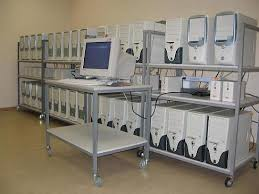 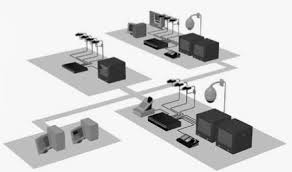 Үлестірілген жүйе архитектуралық стилі глобалды жүйелердің қолданысқа енуі мен бизнесстердің үлкеюіне байланысты айтарлықтай кең таралған болып келеді.
Нақты уақыт жүйелері түсінігінде берілген уақыт аралығында жүйеге түскен жағдайларды өңдеуге кепілдік беретін жүйені түсіну қабылданған. Соның өзінде осы уақыт аралығында шектен тыс шығу ережеге сәйкес жүйенің сбой себебіне немесе фоталды қатесіне байланысты теңестіріледі. 
Нақты уақыт жүйесі аппаратурадан, нақты уақыт операциялық жүйесінен және іргелі нақты уақыт жүйесінен тұратын аппаратты бағдарламалық комплекс болып табылады. Нақты уақыт операциялық жүйесі нақты уақыт жүйесінің базасының негізінде құрылатын  бағдарламалық құрал жабдықтарды ұсынады.
Ішкі жүйелер архитектурасы 
Ішкі жүйе жеке объектімен салыстырғанда ақпарат жасырындылығын жоғарғы деңгейде қамтамасыз етеді, және бір немесе бірнеше арнайы тапсырмалардың бірін шешетін толық бір жүйенің автономды бөлігінің тұйықталған жүйесі болып табылады. Ішкі жүйені кооперация диаграммасында және немесе диаграммалар класында бейнелейді. Ішкі жүйелер мен аралық жүйелердің арасында құрылымдық байланысты бейнелеу мақсатында диаграммалар пакеті ішкі жүйенің кооперация диаграммасын қолданады.
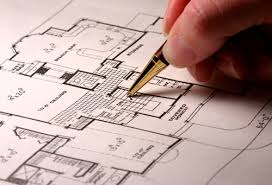 Ішкі жүйелер мен модуль арасындағы айырмашылықтың мәні келесідей: ішкі жүйе  - бүтіннің бөлшекке логикалық бөлінуі, ал модуль - техникалық бөлінуі. Басқа сөзбен айтқанда, ішкі жүйе - ақпараттық жүйенің декомпозициясы, ал модуль - бағдарлама декомпозициясы. 
Ішкі жүйе мен модуль арасындағы байланыс эжалпы түрде 1: N қатынасымен көрсетіледі, мұндағы бір ішкі жүйені бірнеше модуль көрсетуі мүмкін. Кең тарала қоймаған, бірақ жиі кездесетін қатынас ол 1 : 1, бұл бір ішкі жүйеге бір модуль сәйкес болған кезде көрсетіледі. Бір ішкі жүйе  ішіндегі жоғары еңгейлді байланыс пен әр түрлі ішкі жүйелер арасындағы төменгі деңгейлі ішкі жүйені қамтамасыз ету мақсатында қызметтерді бөлуге қатысы бар декомпозиция жүйесі бойынша анықталған критерияларымен жетекшілік ету қажет. Көрсетілген критериялдарды қатаң/әлсіз байланыс критериялары деп атайды.
Қатаң/әлсіз критерияларының мамандануы. 
Біріктірілген / құрамды объект.
Географиялық орналасуы.
Клиенттер мен серверлер. 
Қолданушы интерфейсі.
Сыртқы объектісі бар интерфейс. 
Басқару аймағы. 
Мазмұн объектісі.
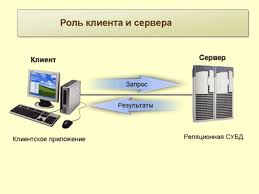 Біріктірілген / құрамды объект.
Бір және біріктірілген немесе құрамдас объектінің бөліктері болып табылатын объектілерді бір жүйе ішінде араластыру қажет және осы біріктіріліген жүйе ішіне тиесілі емес бөліктерден ажырату керек. 
Географиялық орналасуы.
 Егер екі объект физикалық тұрғыдан әр түрлі жүйеге тиісті болуы қажет. Үлестірілгін ортада енгізілген ішкі жүйелер арасындағы қатынас тек хабарлама алмасу арқылы ғана жүзеге асуы мүмкін.
Клиенттер мен серверлер. 
Клиенттер мен серверлер әр түрлі ішкі жүйелерде болуы керек. Бұл ұсыныс көп жағдайда географиялық түрде бөлу тәрізді болып келеді, себебі клиенттер мен серверлер әр түрлі ортада орналасады.
Қолданушы интерфейсі.
 Әдетте ДК қолданушылары ірі үлестірілген конфигурацияның бөлігі болып табылады, сондықтан қолайлы шешім болып қолданушы интерфейсінің объектілері бір жеке ішкі жүйеде орналасуы керек.  Бұл ұсыныс клиент - сервер жүйесіне қатысты жиі ұсынылатын жағдай болып келеді, өйткені қолданушы интерфейсінің объектісі клиеттік ішкі жүйеде орналасады. 
Сыртқы объектісі бар интерфейс. 
Сыртқы объектілердің бір ішкі жүйеге ғана қатысты интерфейсі болуы керек.
Басқару аймағы. 
Басқаратын объект тікелей басқаратын объект интерфейсі бір ішкі жүйеде болуы қажет. 
Мазмұн объектісі.
Мазмұн объектісі одан мәлімет алатын объектілермен қарағанда, оған жаңартулар енгізетін объектілермен өте тығыз байланыста болады. Сондықтан таңдау болған жағдайда мазмұн объектісін жаңартулар енгізетін объектілермен бір ішкі жүйеге орналастырған дұрыс.
Соңы